Entrepreneurship in Biotechnology
Columbia University
Graduate School of Arts and Sciences
BIOT 4180
Columbia University GSAS BIOT 4180
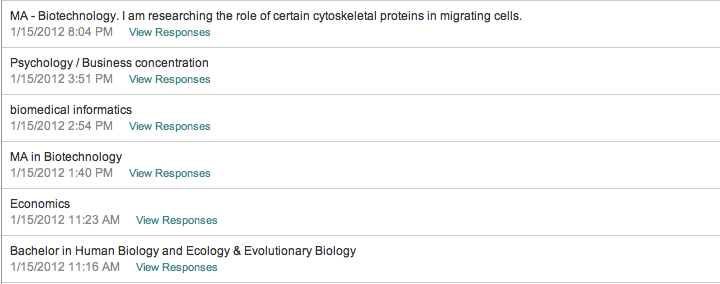 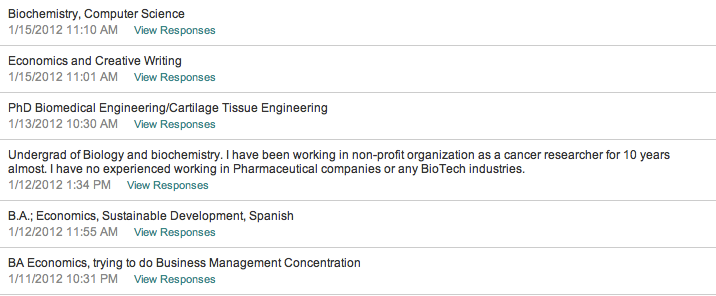 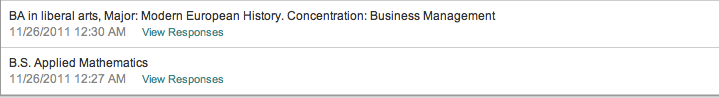 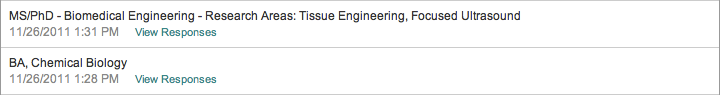 Columbia University GSAS BIOT 4180
Week 1
Columbia University GSAS BIOT 4180
World Economy
Healthcare Spending
World GDP 						74,540 B
CIA 2010
World healthcare economy 				7,500 B 
extrapolated
World biotechnology revenue			84.6B 
Ernst & Young 2010
US GDP						14,660B
CIA 2010 
US healthcare economy				2,600 B 
CMS 2010
US biotechnology revenue 				61.6 B 
Ernst & Young 2010
Columbia University GSAS BIOT 4180
Comparative revenues
Walmart revenue*					419 B
New York State government spending			133 B
New York State Division of the Budget
Pfizer revenue*					67 B
Apple computer revenue* 				65 B
Pharma and biotech R&D 				65 B
(PhRMA, Burrill 2009) 
US biotech industry					62 B 
Coca Cola revenue*					32 B 
NIH grants						31 B
Starbucks revenue*					11 B
Columbia University budget 				2.7 B
Columbia office of Management and Budget
*Capital IQ
Columbia University GSAS BIOT 4180
Columbia University GSAS BIOT 4180
Columbia University GSAS BIOT 4180
Segments
Therapeutics   
Devices
Diagnostics
Agricultural
Manufacturing
Industrial
Columbia University GSAS BIOT 4180
Why study the biotech industry?
All entrepreneurship is hard
Biotech is harder
High regulatory hurdle
Technical difficulty
Long need for funding
Major shifts in needed competence
Discovery, Development (stages)
Development, Regulatory
Funding, Commercialization, Strategic development
Columbia University GSAS BIOT 4180
…and getting harder
Columbia University GSAS BIOT 4180
Columbia University GSAS BIOT 4180
Concurrent Processes
Development cycle
Platform
Define proof of concept
Pipeline and lead progress
Funding cycle
Identifying value inflections
Seed through secondary public or partnerships 
Funding environment may or may not reward value inflections
Columbia University GSAS BIOT 4180
Scientific Development
Columbia University GSAS BIOT 4180
Funding Cycle
Seed
Angel
Venture
Public
Secondary
Partnership or sale
Columbia University GSAS BIOT 4180
Matching Funding to Value Inflection
Columbia University GSAS BIOT 4180
Biotech Companies in Lean Times
Columbia University GSAS BIOT 4180
Imprecise schedule
Week 2: business communication and business structures
Week 3: business plan 1
Week 4: accounting and finance
Week 5: early stage funding
Week 6: late stage funding
Week 7: patents and IP protection 
Week 8: management
Week 9: microeconomics
Week 10: clinical development
Week 11: partnering, m&a and exits
Week 12: evaluating a company as a potential employee
Week 13: future of biotechnology
Week 14: review
-entrepreneurship
-business as a second language
-biotechnology
Columbia University GSAS BIOT 4180
Course structure
14 weekly meetings from 4-6 PM
Weekly assignments that form the basis for the next session
Students will be called upon frequently to present their work (this classroom is our lab)
A final exam
Columbia University GSAS BIOT 4180
Student evaluation
35% assignments
35% class participation
30% final exam
Columbia University GSAS BIOT 4180
Class participation is integral and absences will markedly decrease the value of the course
Communicate with me through email: dbs2154@columbia.edu
Speakers
Survey results
Columbia University GSAS BIOT 4180
Evolution of a business
Idea
Organization and identity and pitch
Seed capital
Define what is proprietary and initiate a strategy to protect it
Establish proof of concept
Columbia University GSAS BIOT 4180
Three Statements
3-5 word description
Elevator pitch
Business Plan
Accounting
Columbia University GSAS BIOT 4180
Assignment
Be prepared to present a 30-60 second elevator pitch at the start of the next class
Columbia University GSAS BIOT 4180